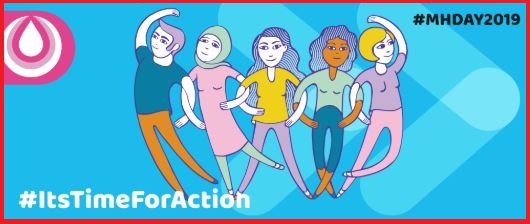 Menstrual Hygiene
By Dr. Biswajit Chaklader
JR-1 Community Medicine
Introduction
Menstrual Hygiene  is the road to empowerment and 
      well–being of women and girls worldwide .

Gives importance to the environment around women and girls, that values and supports their ability to manage  menstruation with dignity.

Realising  the importance of menstrual hygiene , Saumya Verma a 7th semester student took the above topic as ICMR project under the guidance of   Dr.S.L. Jadhav (Prof) Dept of Community Medicine.
Aim and Objectives
Aim :- “to study Menstrual Hygiene among rural school going adolescent girls”.

Objectives :-
       a) Assess the awareness about menarche and their sources of information before it’s onset.
       b) Find out the prevailing practices for menstrual hygiene among adolescent girls.
       c) Ascertain the association of  awareness and practices of menstruation hygiene with certain socio-demographic characteristics.
       d) Carry out toilet assessment as regards menstrual hygiene.
Material and Methods
Type of study:- Observational
Study design:- Community based Cross-sectional analytical study
Place of study and study population:- Government Higher Secondary School and study done on adolescent girls.
Sample size:- 200
Toilet Assessment done.
Ethical considerations- 
      Confidentiality was ensured.
      Informed consent/ Ascent was taken. 
      The approval of institutional ethics committee was obtained.
Main Findings
Recommended options for disposal of different materials      Menstrual hygiene management National Guidelines
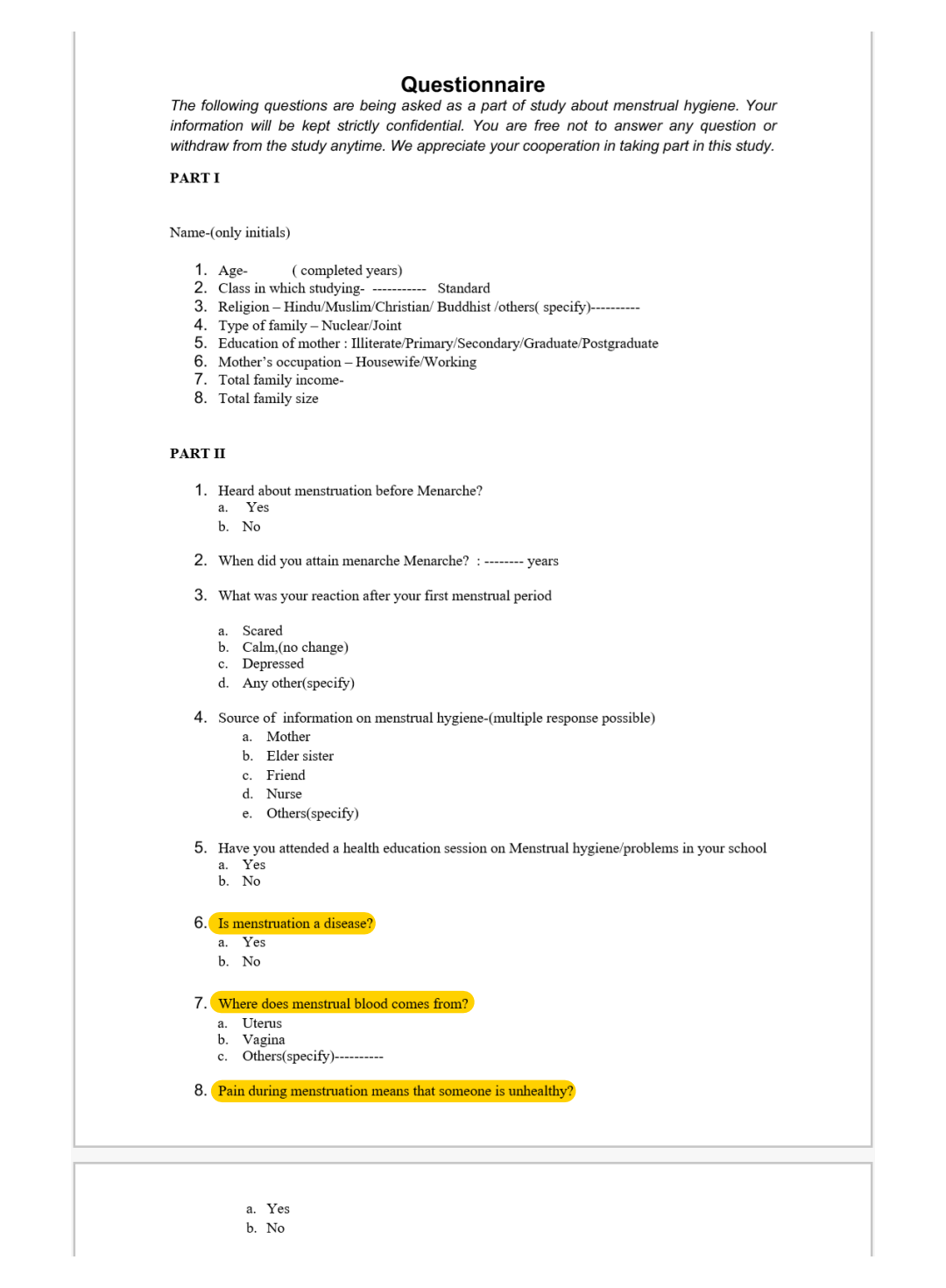 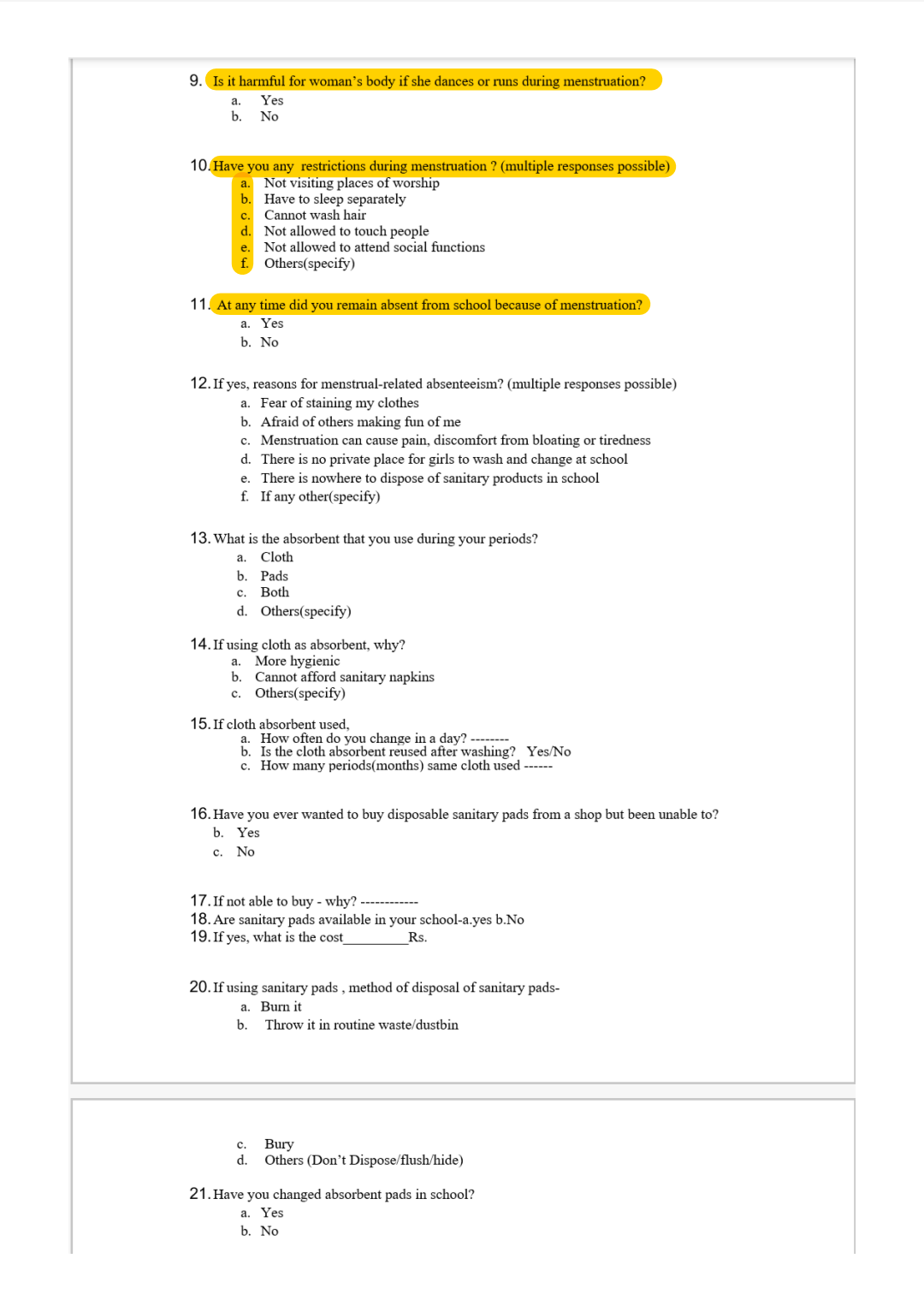 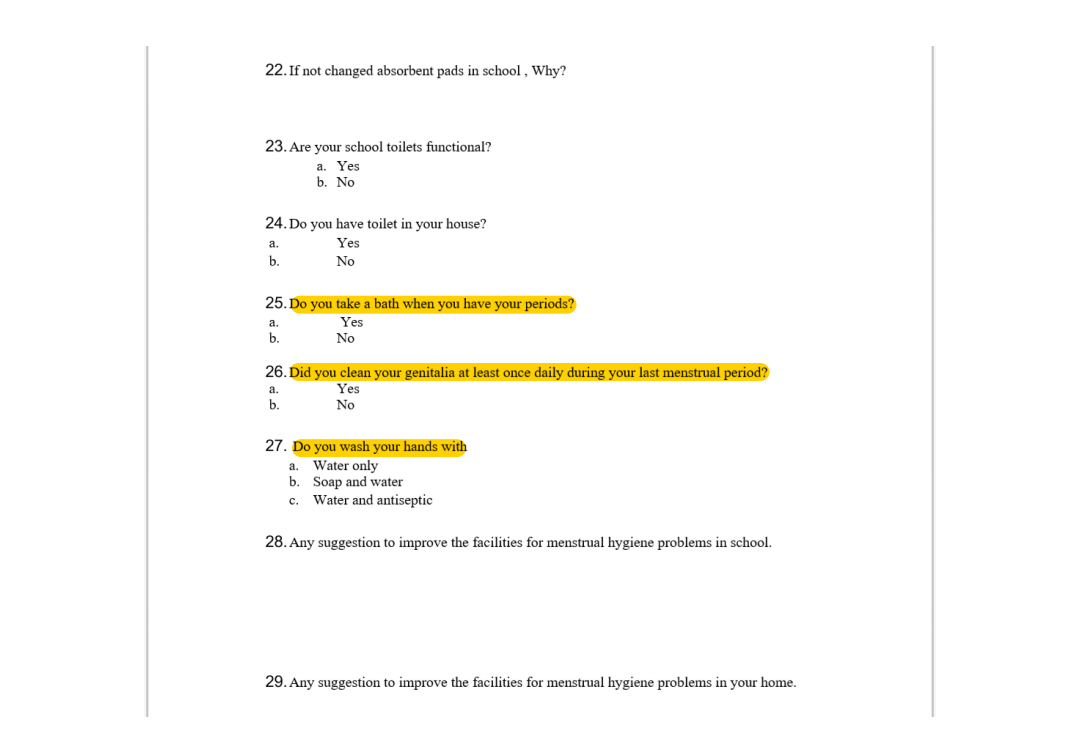 Menstrual hygiene score
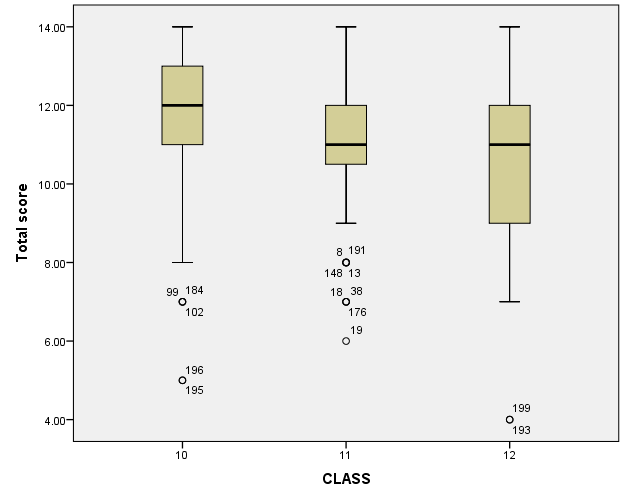 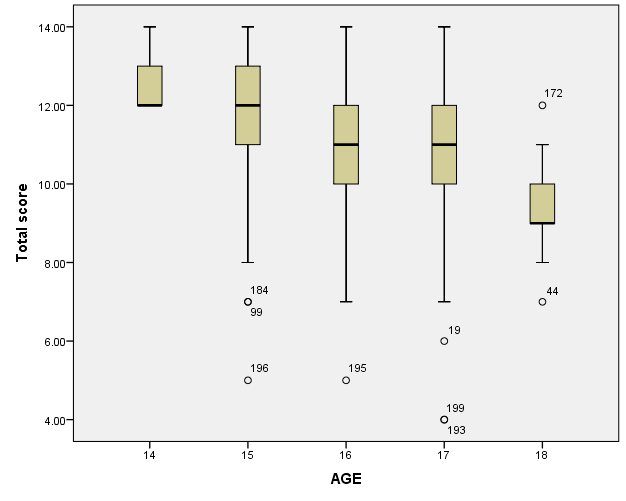 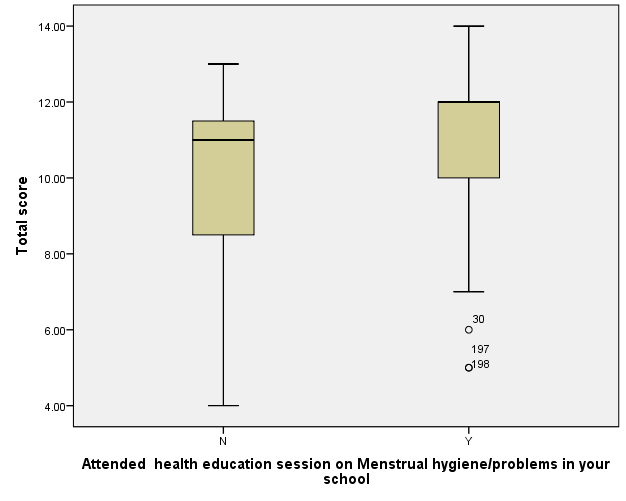 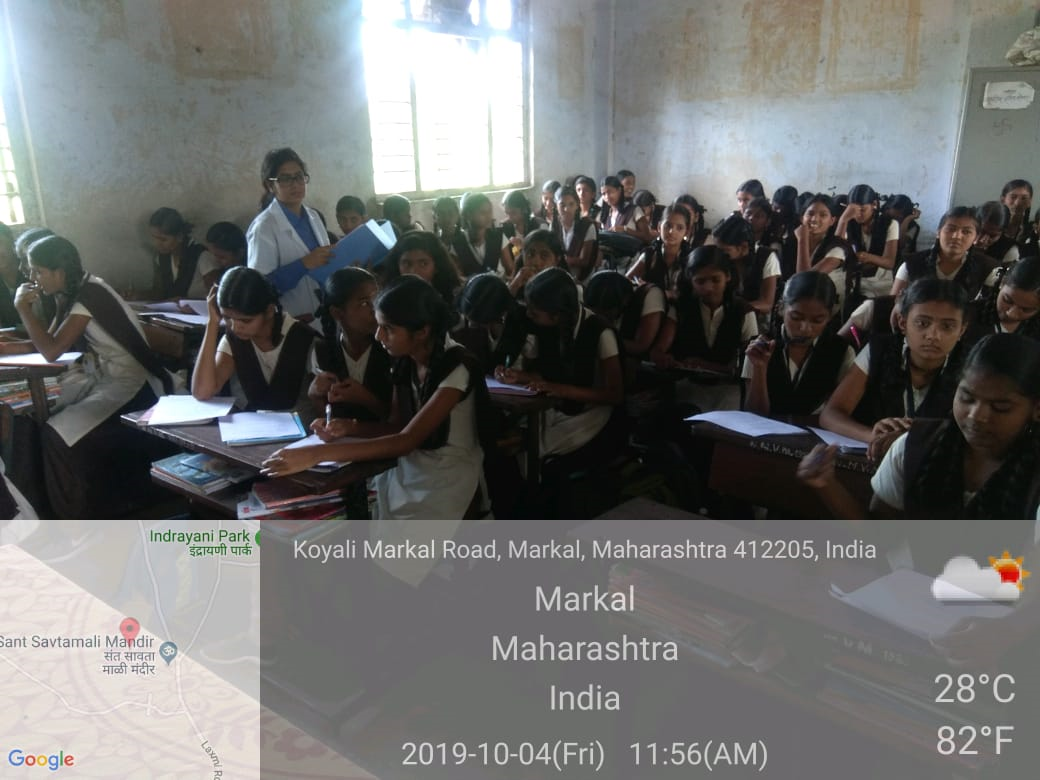 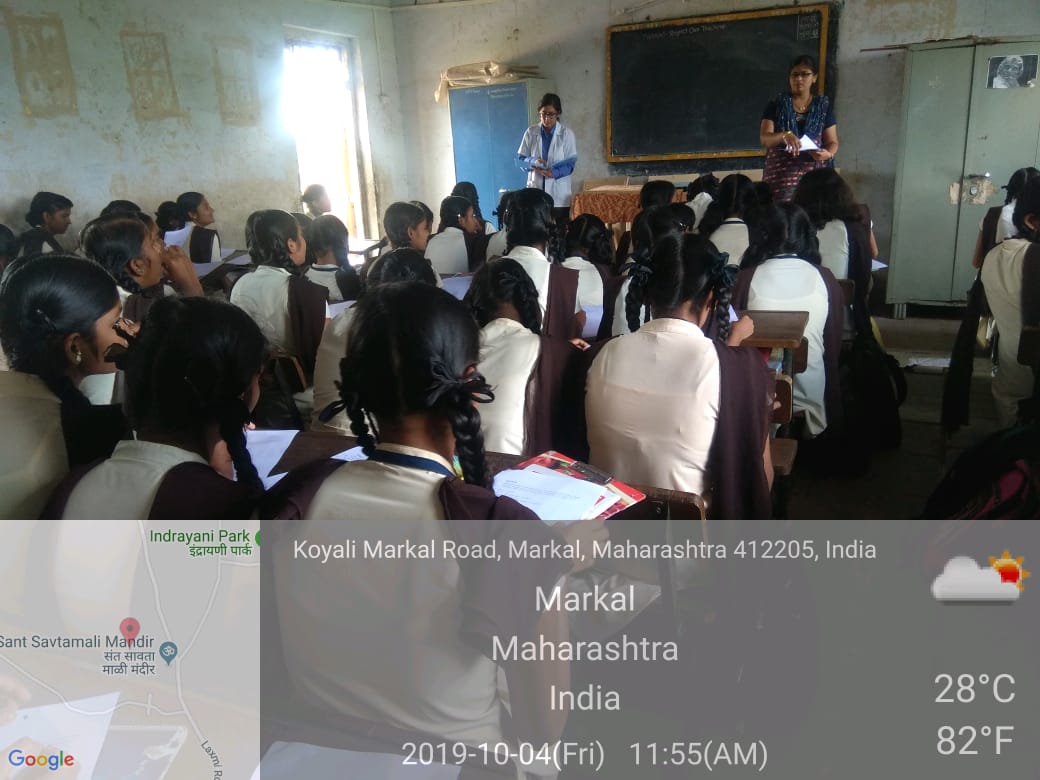 Toilet Assessment
The school had 4 separate toilets for girls.
 Each toilet had 7 cubicles; 5 open and 2 closed cubicles. 
No sanitary bin.
Tap water :- clean and available.
Toilet Assessment (Contd..)
No hand washing soap.
No facility for washing cloth stains.
Cleanliness not maintained.
100% students have toilet in home.
           According to National Guidelines number of toilets were adequate but it fall short in area of hygiene.
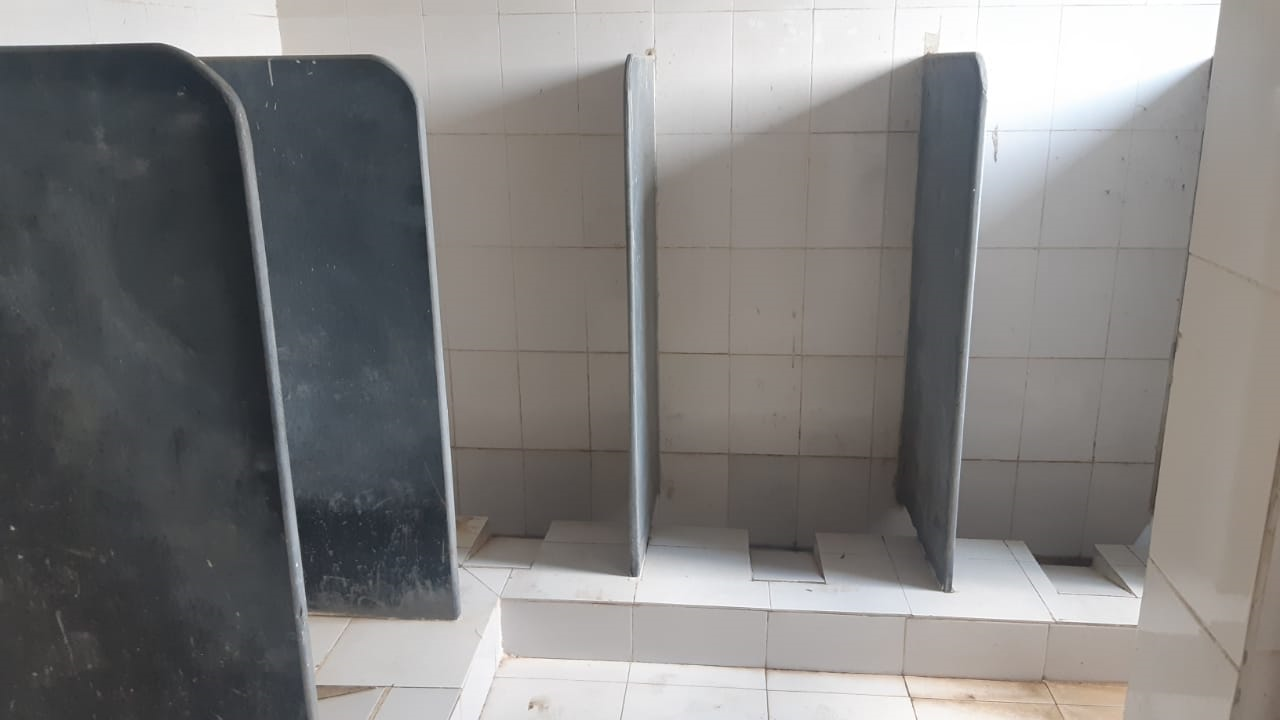 Effective Menstrual Hygiene Management Menstrual hygiene management National Guidelines
Take Home Message
Health Education for Children
    Pre-menarche awareness about MHM.

Health Education for Mothers on practical aspects of MHM.

Menstrual related absence in School
    Pain management
    Proper support
    Proper Toilet facilities
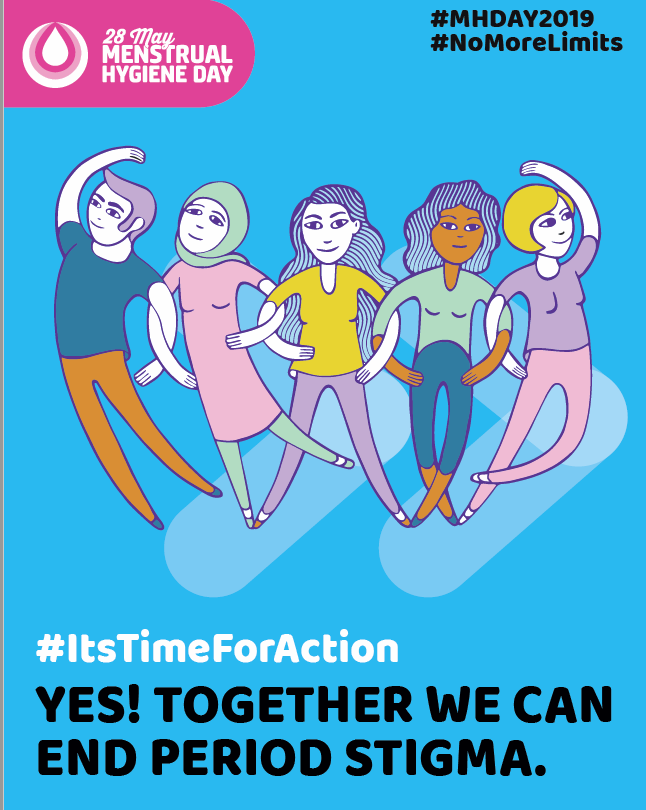